Plantenteelt Lesdag 4
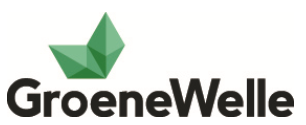 R. Soesman
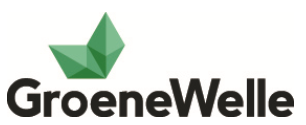 Terugblik………
Wat hebben we de vorige keer in de theorie gedaan?

Wat deden we in de praktijk?
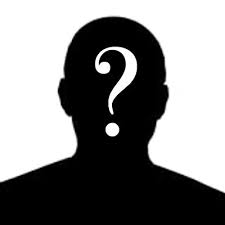 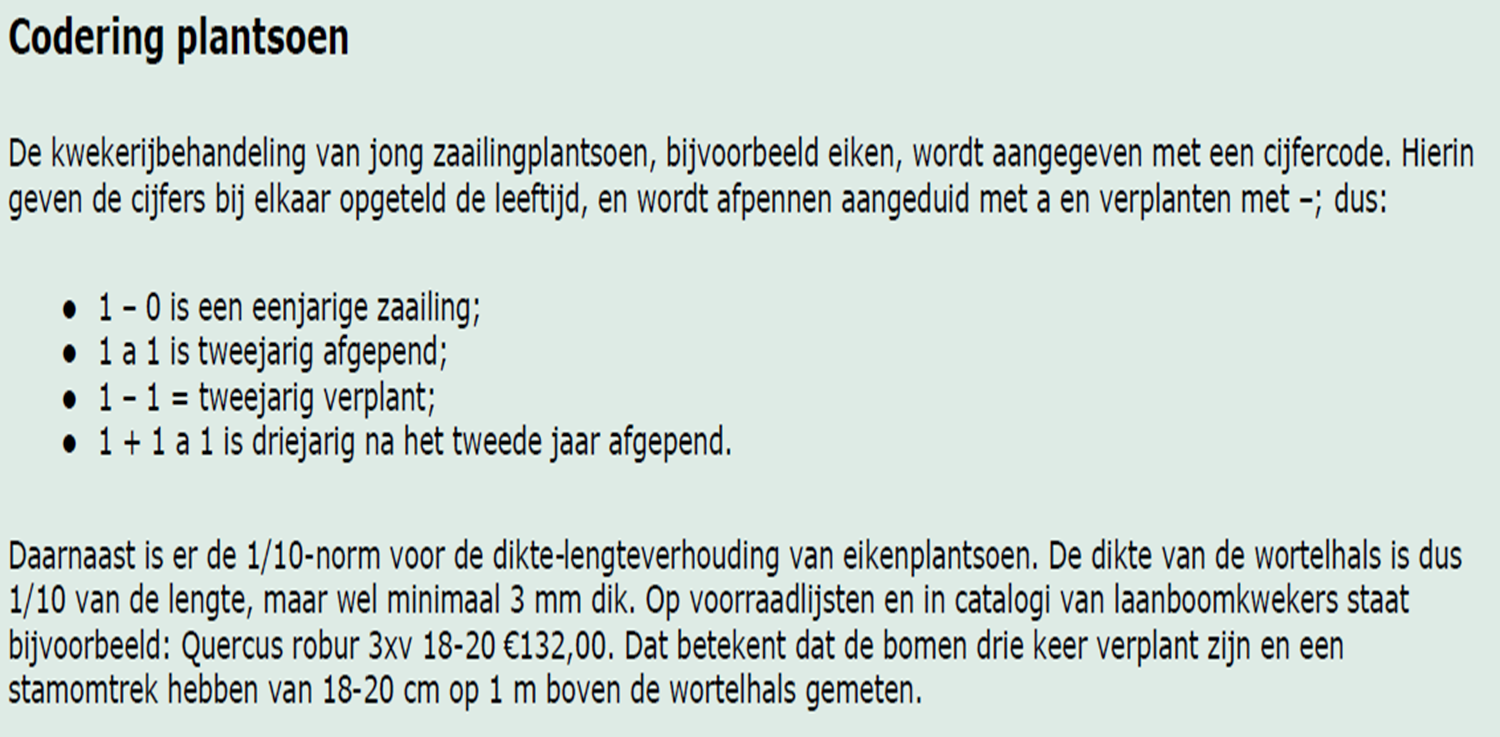 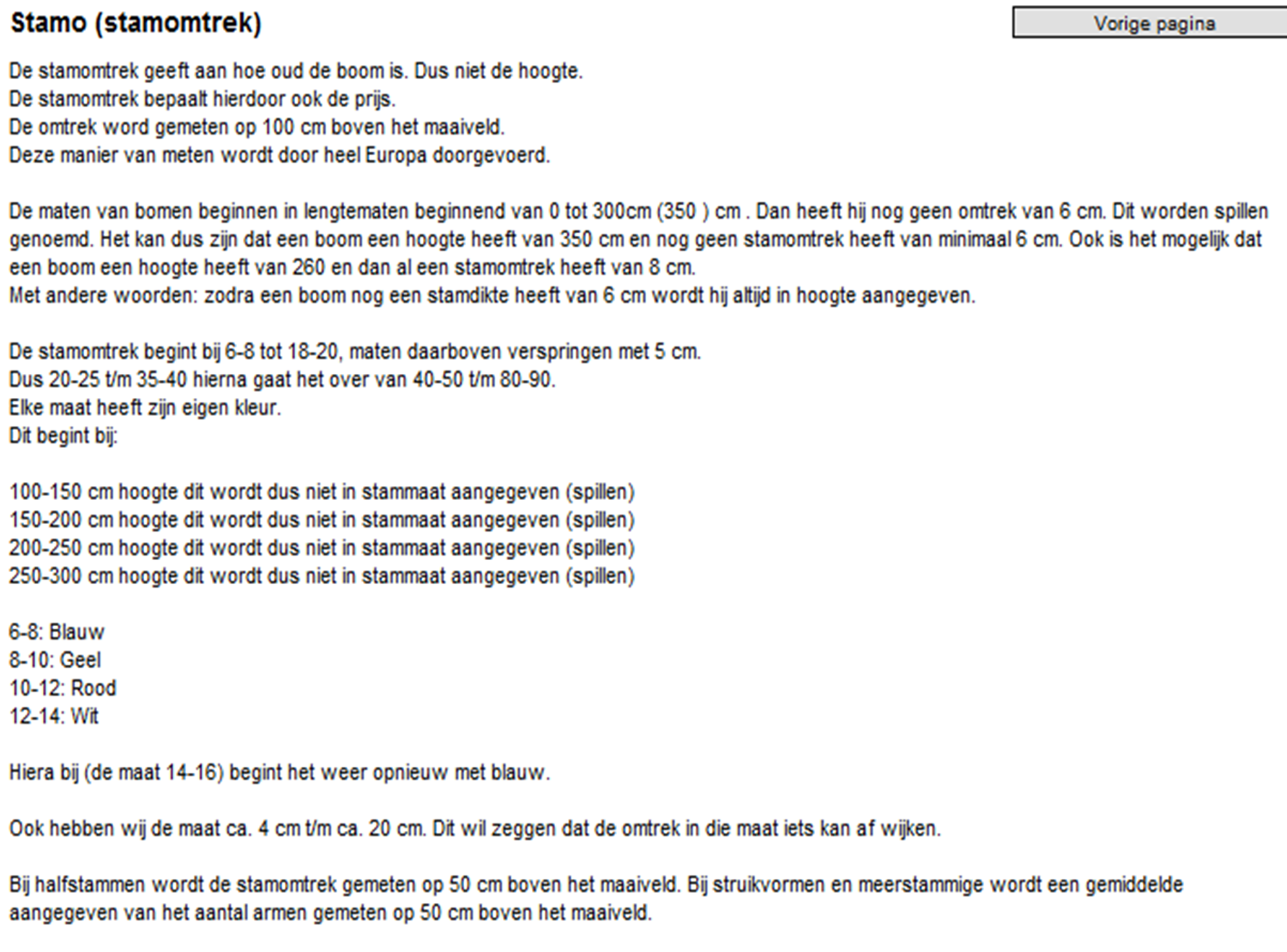 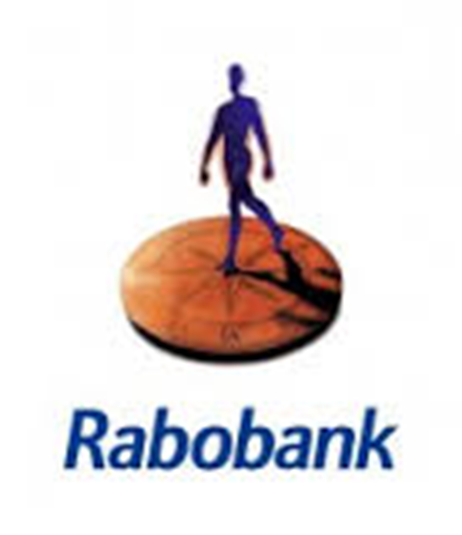 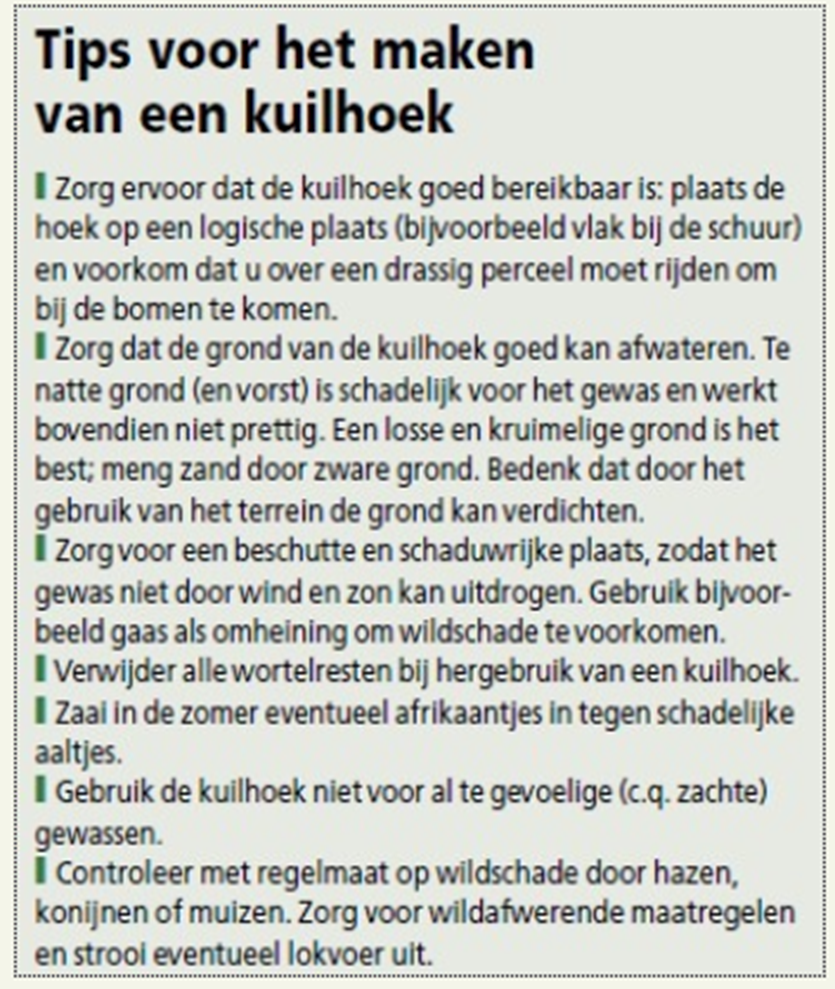 Terugblik
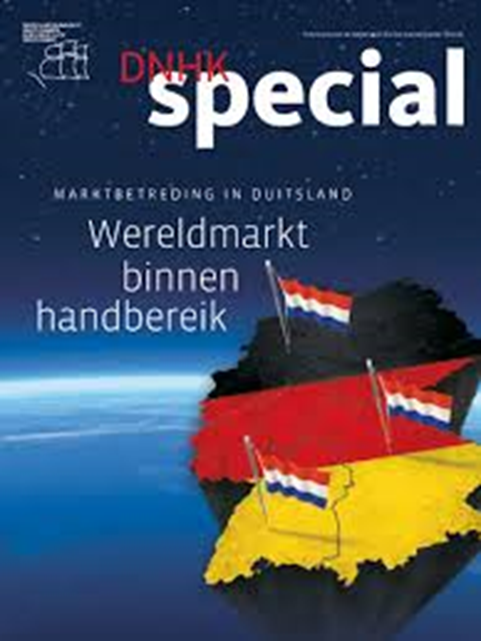 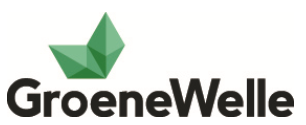 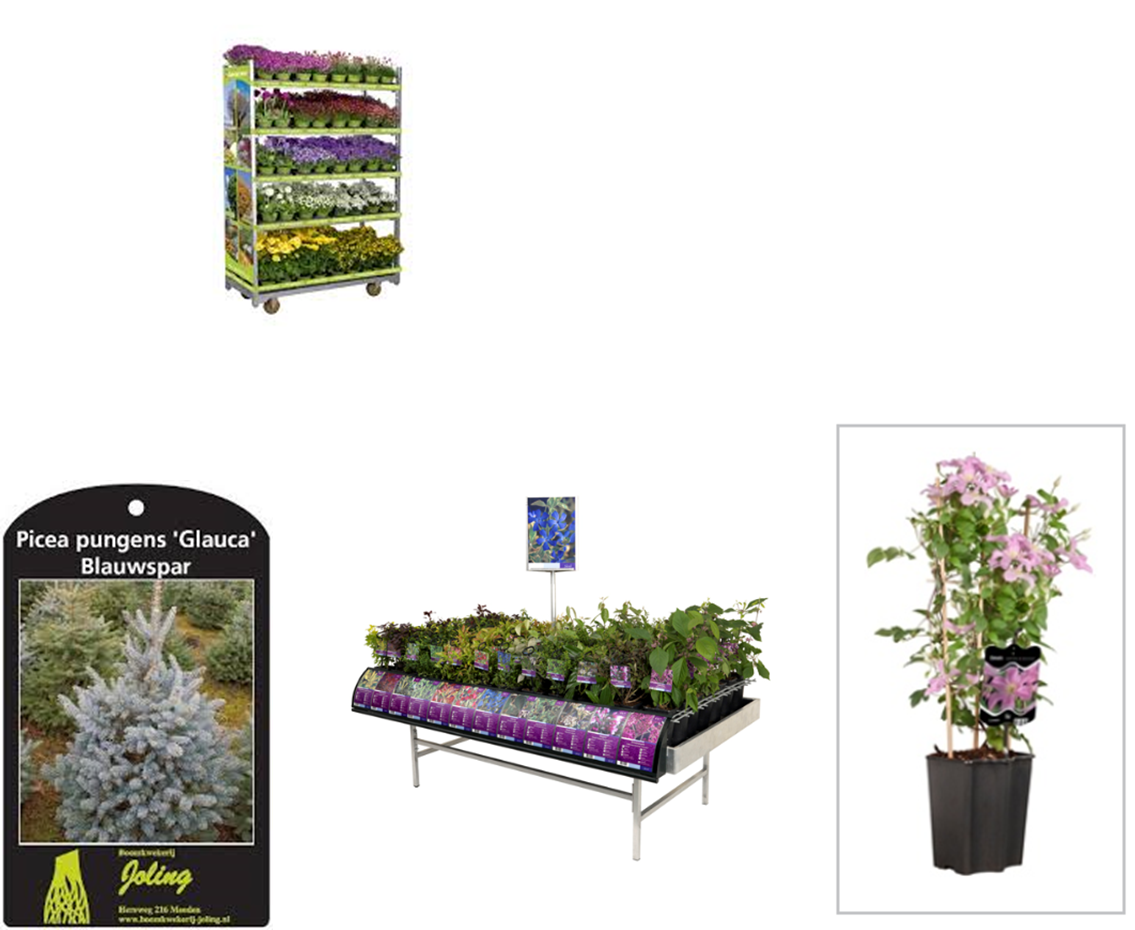 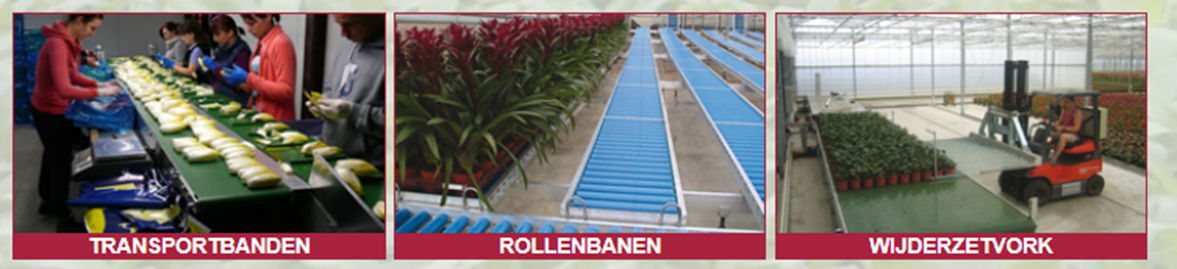 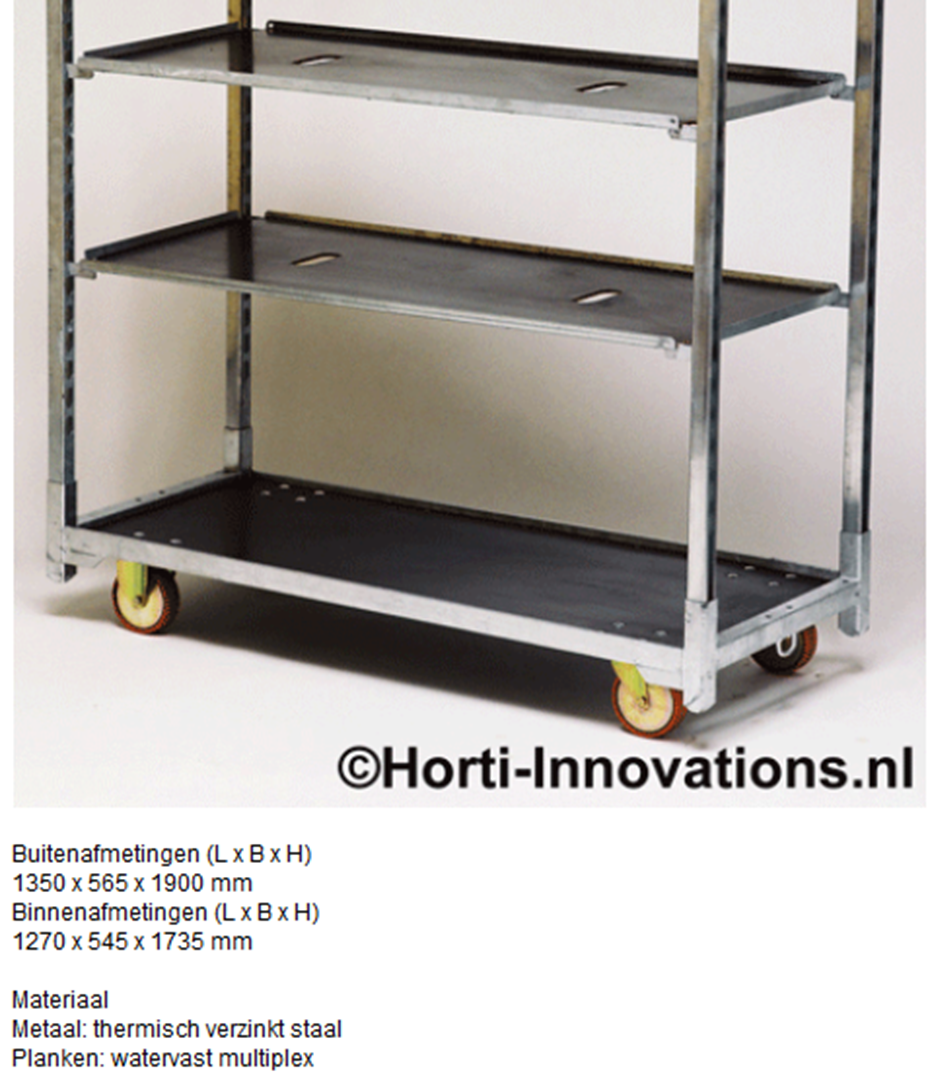 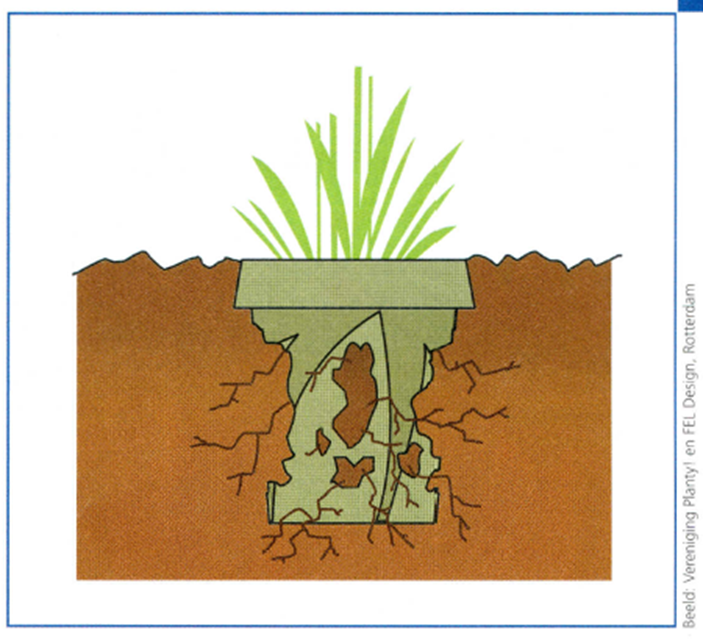 Wat hebben we in de afgelopen 4 lessen gedaan?
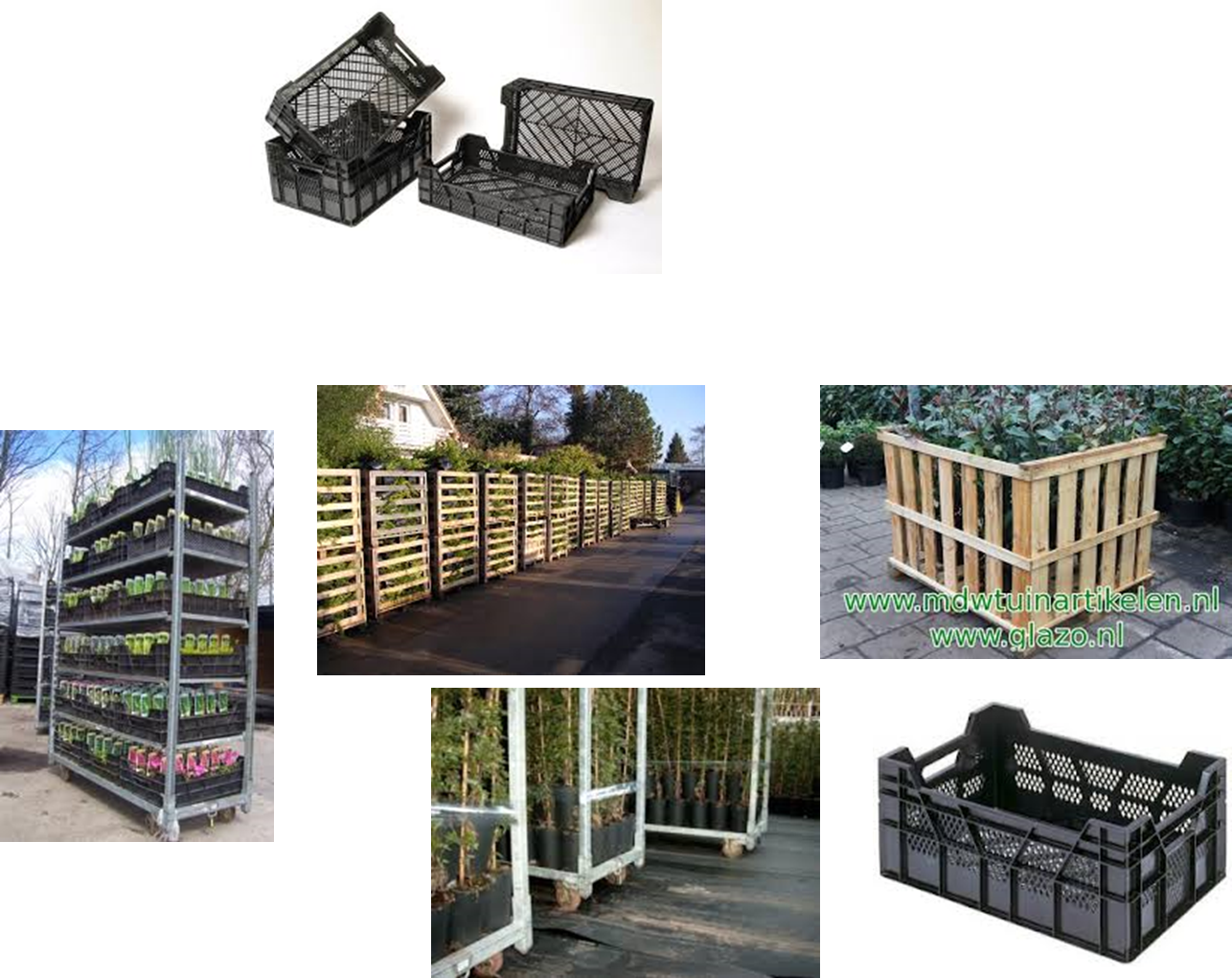 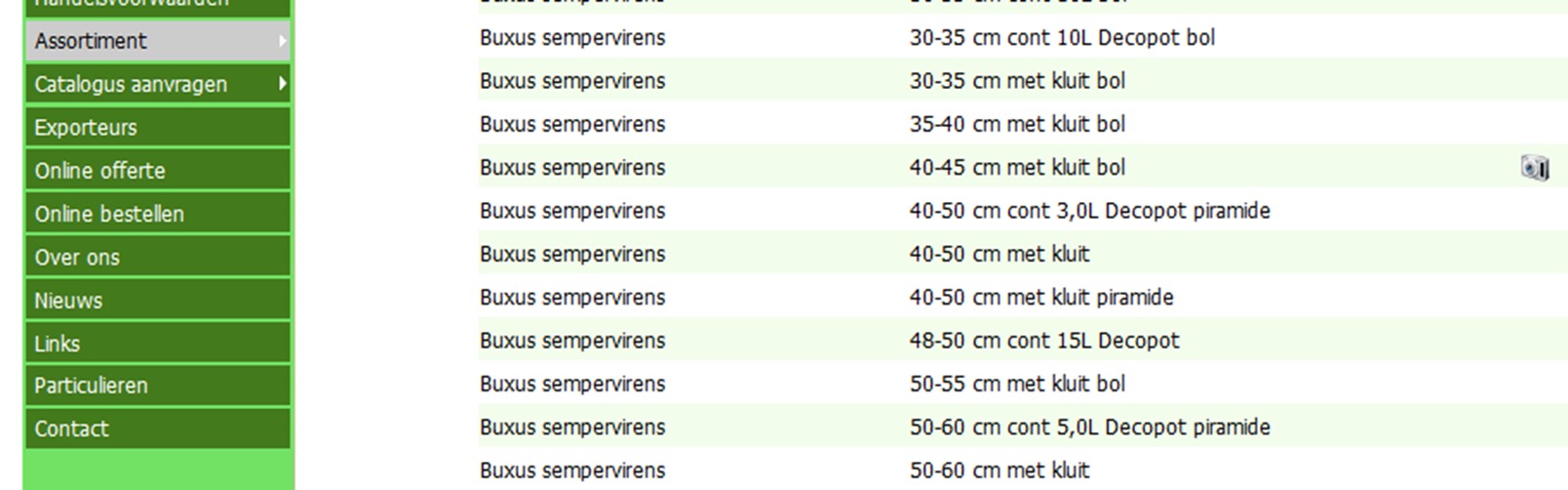 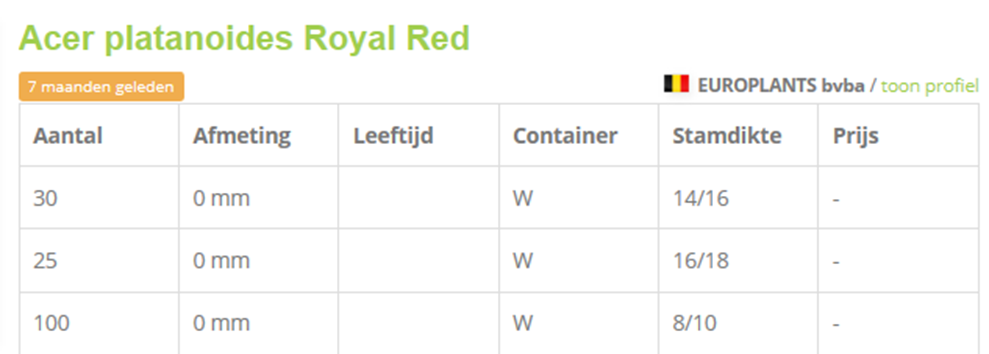 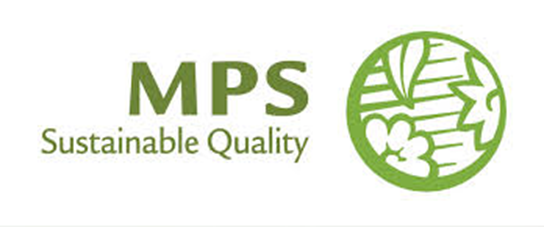 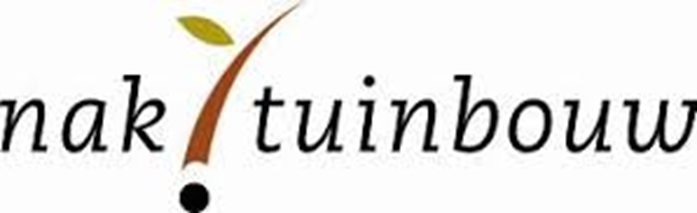 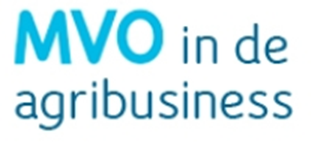 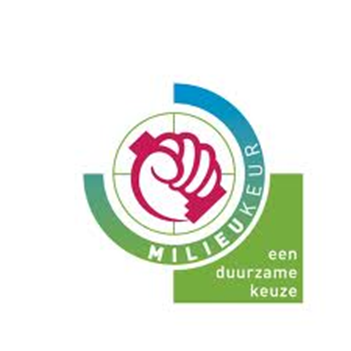 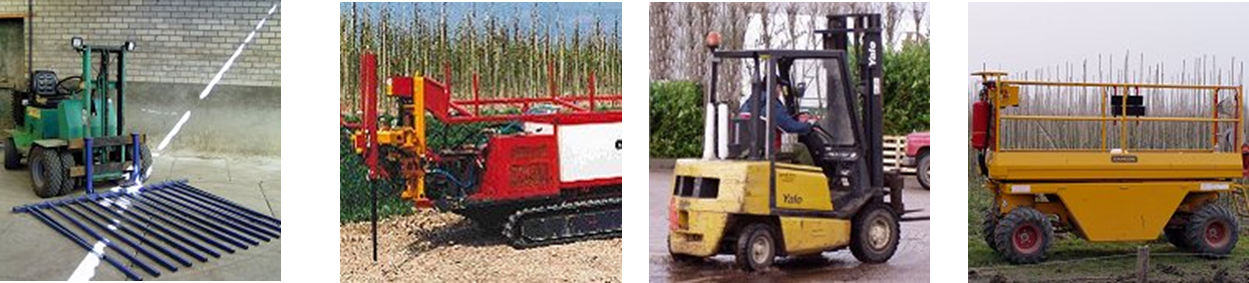 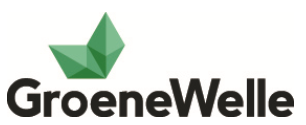 Les 4
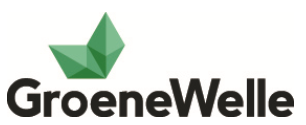 Aftrap: Informatie verzamelen 2
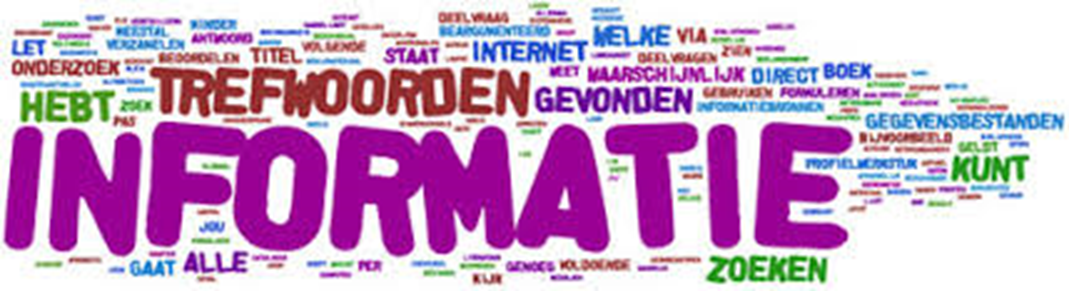 Les 4
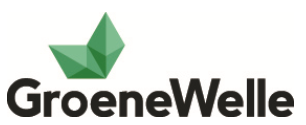 Voorkennis: 
Na deze les kun je;
Het verschil aangeven tussen schaalvergroting en specialisatie in de boomteelt
Acties aangeven om de verkoop te vergroten
Promotieactiviteiten aangeven voor je product
Uitleggen hoe marketing via internet gaat
Les 4
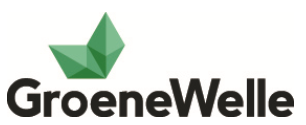 Theorie
Les 4
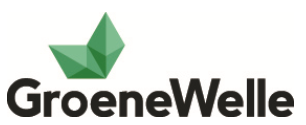 Schaalvergroting en specialisatie

ABN AMRO
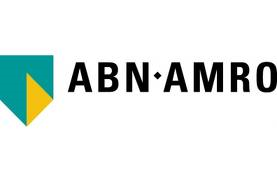 Les 4
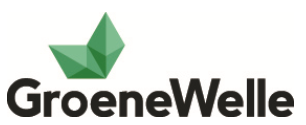 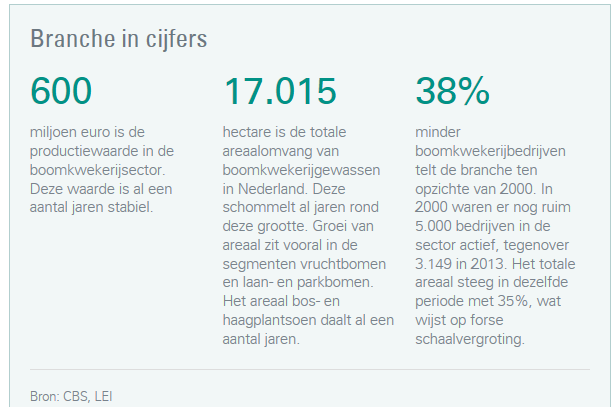 Les 4
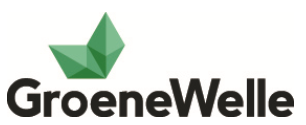 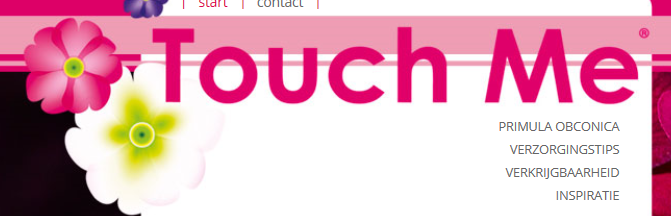 Acties om verkoop te promoten
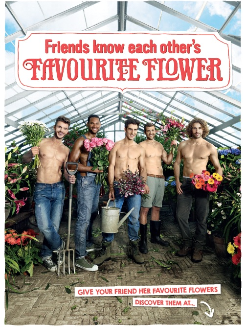 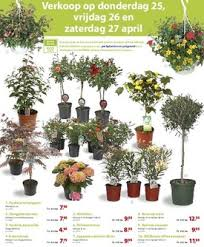 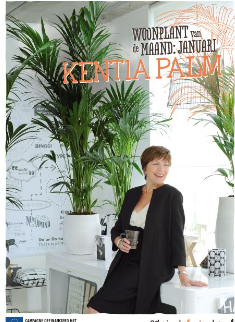 Les 4
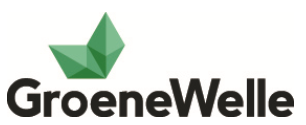 Promotieactiviteiten om je product te promoten
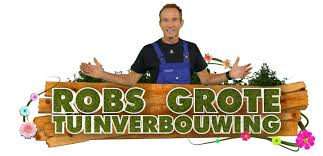 Les 4
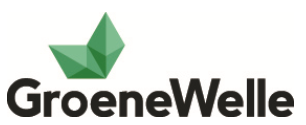 Marketing via internet
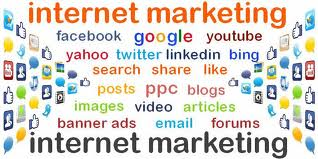 Les 4
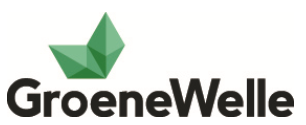 Opdracht vandaag:
Niveau 2: Opdracht 7 en 8 van webquest verkoopklaar maken.

Niveau 3 & 4: Opdracht 4 t/m 6 Webquest Inkoop en afzet
Les 4
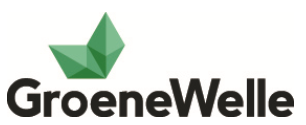 Evaluatie/reflectie: Informatie verzamelen

Wat ging er goed en kan de volgende keer beter?
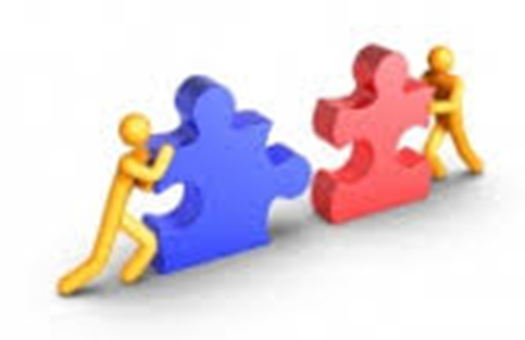